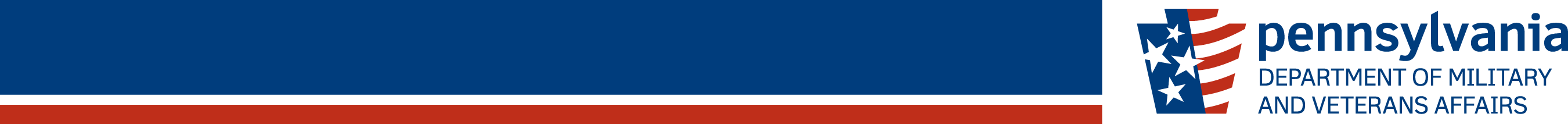 CURRENT AND FUTURE UNIT MOBILIZATIONS
ARNG Units in Theater: 28
ARNG Units at MOB/DEMOB Site: 1
ARNG Individual Mob: 12
Total ARNG Mob: 41
Current ANG Unit Airmen Mob: 99
Current ANG Individual Mob: 14
Total: ANG Mob: 113
Total PANG Mobilized: 154
> community > commonwealth
> country
As of 25AUG15
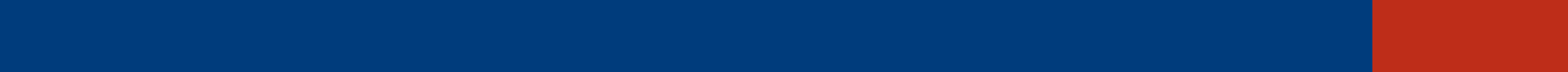 [Speaker Notes: CHANGES SINCE LAST UPDATE:

ARNG: 828th FI deployed 25 pax

Air:
8 pax – 171st ARW
20 pax – Germany, 11th 201st RHS DET 1
112th AOS – 22 pax

Future:
171st ARW-AEF -204 pax Aludeed, Qatar
193rd SOW-AEF 104 paxs in support of NGB mission]
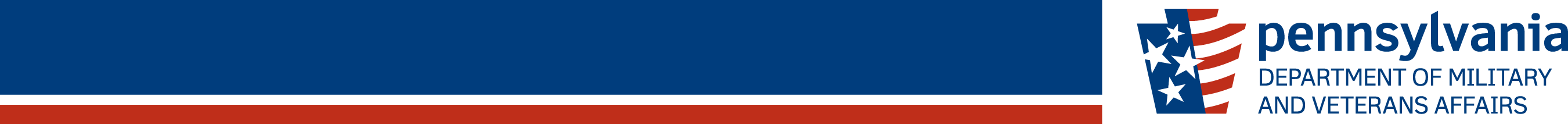 CURRENT MOBILIZATIONS & TOTAL DEPLOYMENTS
Total PANG Deployed     154
> community > commonwealth
> country
As of 25AUG15
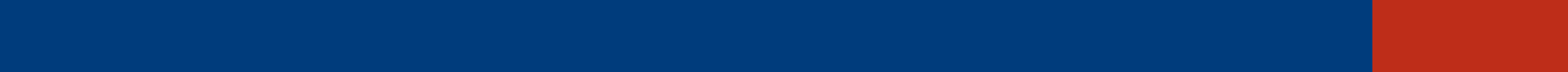 [Speaker Notes: Air:

193 SOW –OEF-KU
148 ASOS - Red Flag - Alaska
111 ATKW – Osan, Korea (Ulchi Freedom Guardian)


**ANG numbers are as of 18AUG 15.  Defer to ANG for discrepancies in their numbers or any questions.]
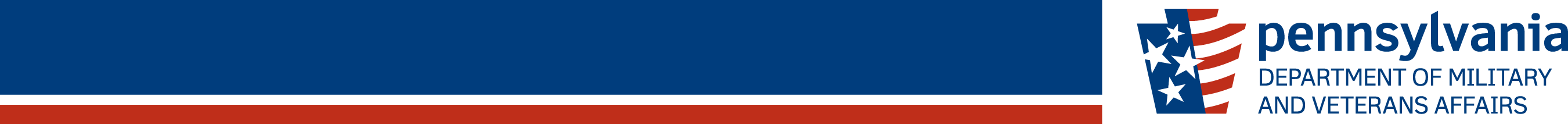 Air National Guard Update
May 15 – Dec 15	193rd SOW Aviation Package
Aug 15 – Sep 15	193rd SOW (ASOS)
Sep 15 – Jan 16	171st ARW Aviation Package
Sep 15 – Feb 16	193rd SOW Combat Support


114 Currently Deployed

350 Additional Scheduled to Deploy
As of 31 Aug 2015
> community > commonwealth
> country
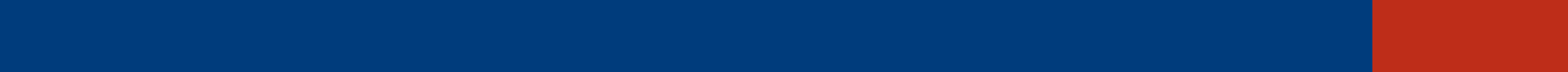 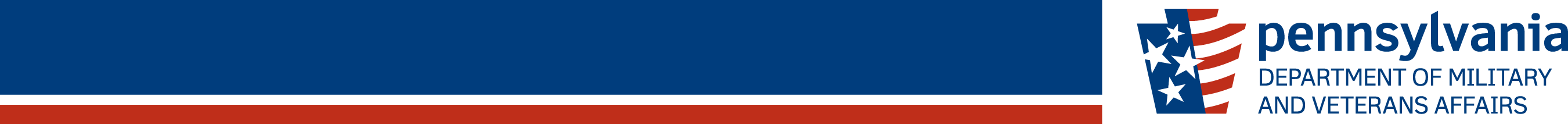 POLICY, PLANNING AND LEGISLATIVE AFFAIRS
Pennsylvania General Assembly
United States Congress
House/Senate return from recess on  8 Sep 15

MILCON and Veterans Affairs Appropriations – H.R. 2029
30 Apr 15:  Passed House
21 May 15: Senate Legislative Calendar
House returns 21 Sep 15 / Senate returns 14 Sep 15

HB 175/Goodman – Extends Persian Gulf War Bonus Program application period for three years – Senate Appropriations Committee 

SR 149/Wozniak – Resolution urges Congress to take necessary action to prohibit any changes to prohibit any transfer of AH-64 Apache helicopters & maintain Army National Guard at 350,200 Soldiers – Senate Rules
Policy/Planning
Events
Preparing executive order on the Governor’s Advisory Council for Veterans Services (GAC-VS) to incorporate lessons learned since the GAC-VS inception.

Coordinating with Policy, Legislative Affairs, and Senate staff regarding the extension of the Persian Gulf Bonus program.
3 Nov 15 – Election Day
Need to register to vote? You can now do so online by going to www.register.votesPA.com. Please note the voter registration deadline for  this election cycle is 5 Oct 15. Questions? Call 1-877-VOTESPA or visit www.votesPA.com.
As of 2 Sep 15
> community > commonwealth
> country
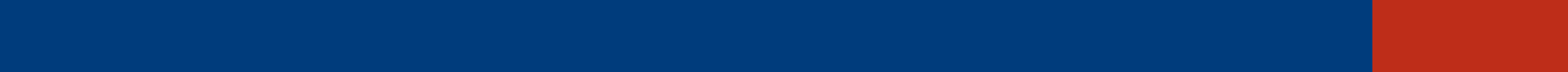 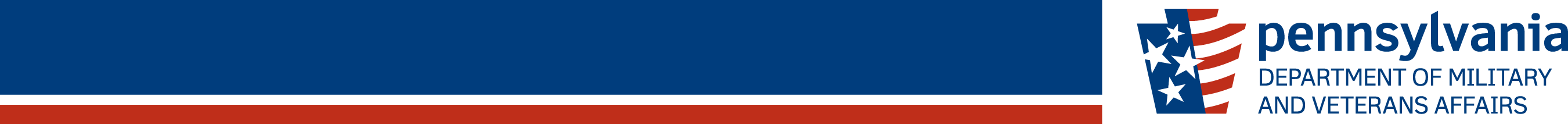 POLICY, PLANNING AND LEGISLATIVE AFFAIRS
Enacted State Legislation
As of 2 Sep 15
> community > commonwealth
> country
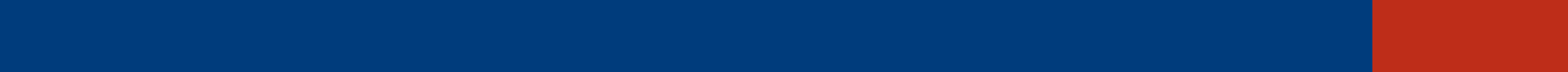 [Speaker Notes: The following legislation was signed into law by Governor Wolf since the last SVC meeting on June 6, 2015. Please note that the ones in bold are bills we worked on.]
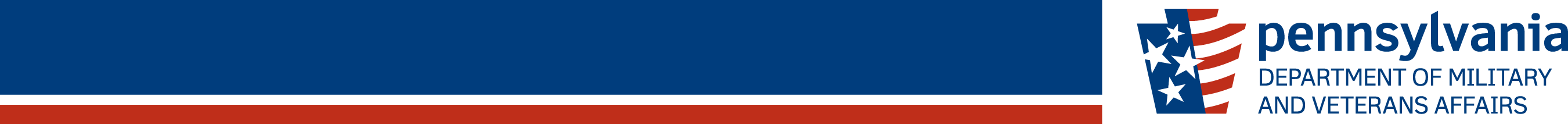 POLICY, PLANNING AND LEGISLATIVE AFFAIRS
Enacted Federal Legislation
As of 2 Sep 15
> community > commonwealth
> country
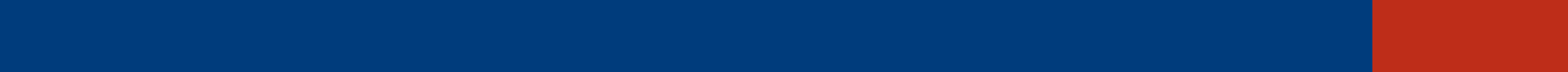 [Speaker Notes: The following legislation was signed into law by President Obama since the last SVC meeting on June 6, 2015 that is related to Veterans.]
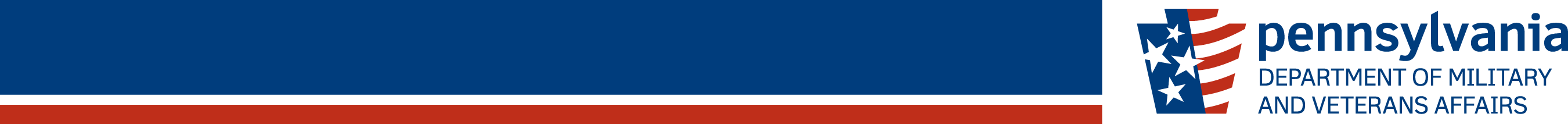 BUREAU OF VETERANS’ HOMES
Total State Veterans’ Homes Occupancy:  92%      
       -  Total State Veterans’ Homes Non-Veteran Census Percentage:  10%

State Veterans’ Homes Nursing Care (NC) / Dementia (DEM) Occupancy:  95%

State Veterans’ Homes Personal Care (PC) / Domiciliary (DOM) Occupancy:  81%
Source of National Data:  Department of Veterans Affairs’ nation-wide census report for State Veterans’ Homes.
> community > commonwealth
> community > commonwealth
> country
> country
As of 31 May 15
As of 31 AUG 15
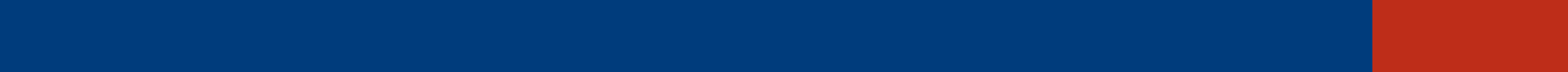 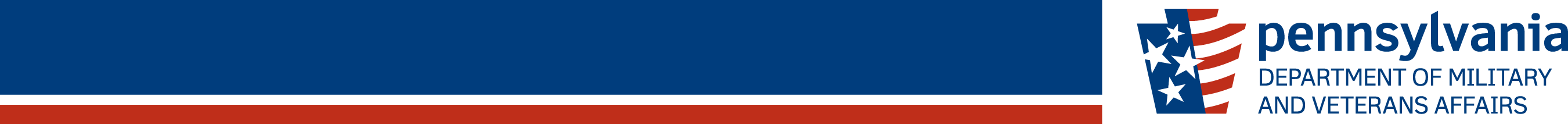 BUREAU OF VETERANS’ HOMES
Licensure Updates 



Gino J. Merli Veterans’ Center (GMVC) -  Scranton PA

GMVC remains on Provisional Licensure and is currently in compliance with all Department of Health (DOH) Regulations.  The facility is awaiting another unannounced inspection from DOH to verify compliance and then remove the provisional license.
> community > commonwealth
> country
As of 31 AUG 15
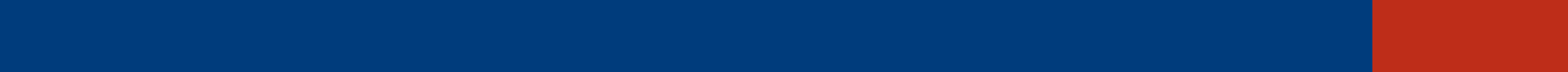 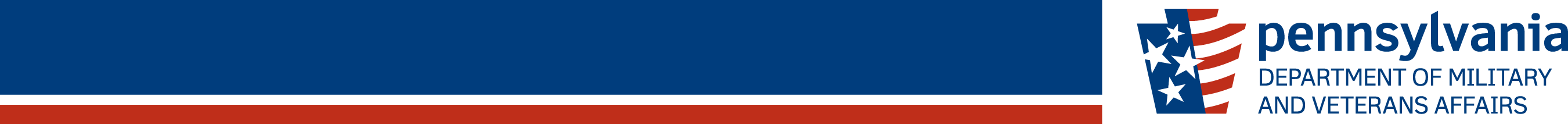 BUREAU OF VETERANS’ HOMES
Monthly Maintenance Fees
Definition 
The portion of the Cost of Care that is the resident’s monthly payment obligation.  This is based upon what the resident can afford to pay out of pocket.  

Residents must pay for the cost of their care to the extent of their ability to pay.

As we discussed in our last meeting the veterans’ home recalculates the residents’ monthly obligation annually and upon changes in individual financial matters. The portion of their cost of care may increase or decrease based on that recalculation.
> community > commonwealth
> country
As of 31 AUG 15
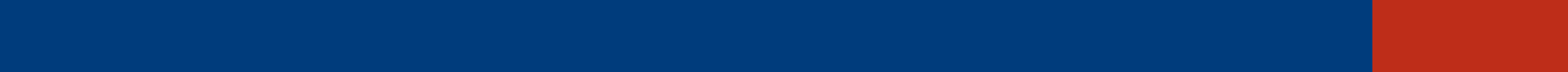 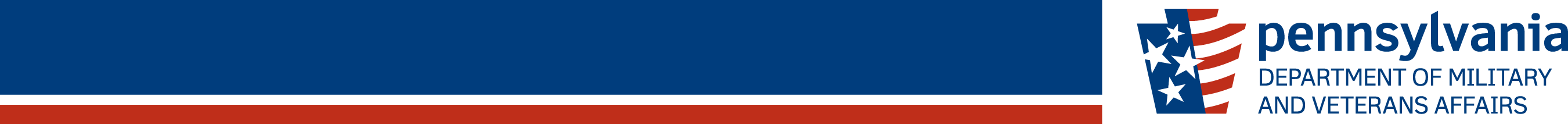 BUREAU OF VETERANS’ HOMES
Maintenance Fees Continued
Bureau of Veterans’ Homes (BVH) is currently working with eighty-One (81) residents that have an unpaid monthly maintenance fee balance.  The reasons for the delay in payment vary from unexpected financial matters with families, to outright refusal to pay.  

The outstanding balance for current residents maintenance fees is $511,390.00.

BVH is always willing to work with residents and their responsible parties to make whatever arrangements for payment of the required maintenance fee. However we need to follow our regulations when it comes to collecting that portion of the cost of care.
> community > commonwealth
> country
As of 31 AUG 15
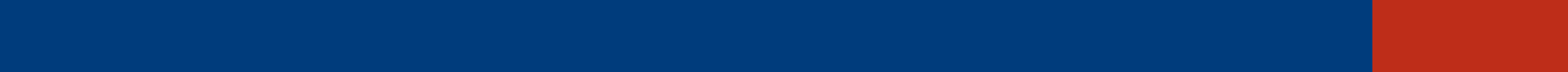 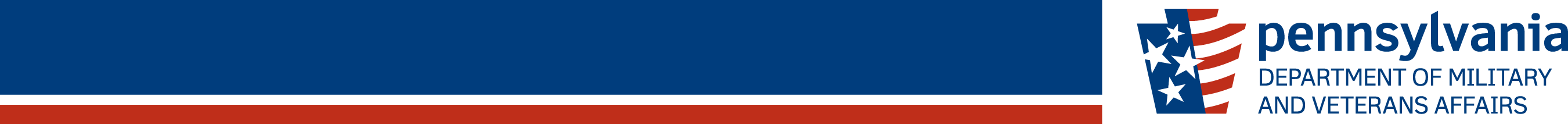 BUREAU OF VETERANS’ HOMES
Maintenance Fees Continued
Regulation 
 (c) Appeal of monthly maintenance fees. A resident who disagrees with the Commandant’s determination as to the monthly maintenance fee may request review of the determination by the Director of the Bureau of Veterans Affairs. The request for review shall be in writing and state the reasons why the resident believes he lacks the ability to pay maintenance fees at the monthly rate established by the Commandant. A Commandant may submit a response to the request for review indicating the reasons for the determination. A copy of the Commandant’s response shall be provided to the resident for review and comment. The Director of the Bureau for Veterans Affairs will review the materials submitted by the resident and the Commandant and will provide a written determination to the resident and the Commandant stating the amount of the monthly maintenance fee to be paid and the reasons for the determination. 

(d) Liability for cost of maintenance. Acceptance of reduced amount of monthly maintenance fees does not relieve a person or estate of liability for payment for the full cost of the maintenance under Pennsylvania statute.


Grounds for discharge  
(6) Failure to pay maintenance fees.
> community > commonwealth
> country
As of 31 AUG 15
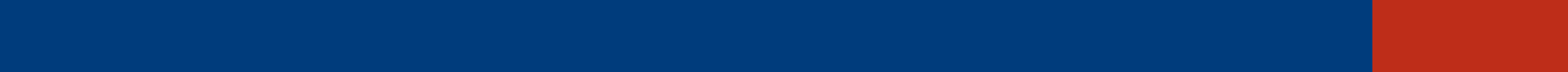 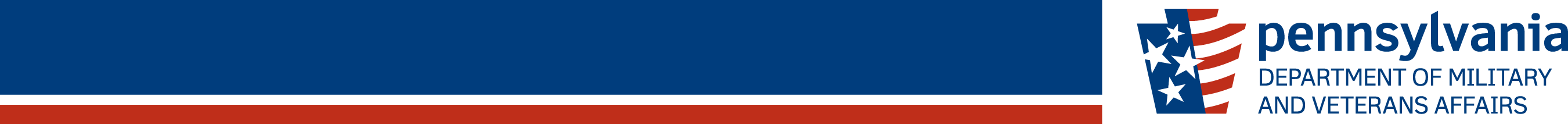 BUREAU OF VETERANS’ HOMES
Veterans’ Homes Newsletters
All six Veteran Homes have established monthly newsletters for residents, families, and staff.  The newsletters provide the reader with information on upcoming events at the home, recent activities including photos and other interesting facts and articles for sharing.  

Each home came up with the name for their newsletter;

Delaware Valley Veterans’ Home			Valley Voice 
Gino Merli Veterans’ Center 				Merli Messenger 
Hollidaysburg Veterans’ Home 			A New Beginning 	
Pennsylvania Soldiers’ and Sailors’ Home 		Blockhouse Beacon 
Southeastern Veterans’ Center			Vet Gazette 
Southwestern Veterans’ Center 			Old Glory 

All newsletters are available at the home, and on the DMVA website.
> community > commonwealth
> country
As of 31 AUG 15
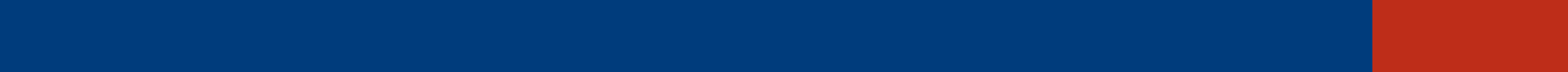 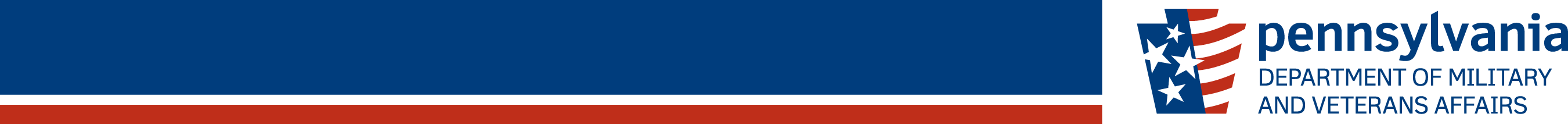 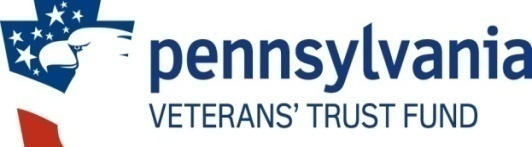 VETERANS’ TRUST FUND
Total number of HOV License plates sold since last meeting  = 13   (Total since inception = 2,200)
*Total number of PA Monuments License plates sold since last meeting = 0 (Total since inception =453)
**Awards and distribution of funds are contingent upon the completion of a fully executed grant agreements
***   PENNDOT PAYMENT/INVOICING – DMVA has Agreed to pay $194,000/FY over four years.   Current Balance is $488,000. DOT will issue invoices at the beginning of April for Annual Payments.  (Total Cost was 966,000.00)
As of 25 Mar14
> community > commonwealth
> country
As of 31 August 2015
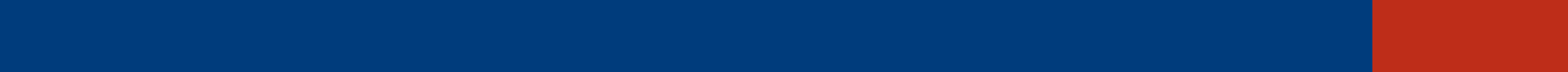 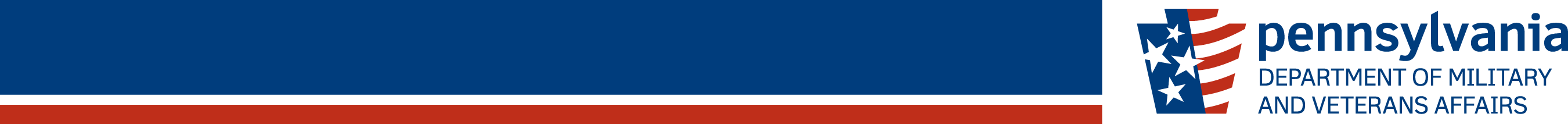 Honoring our Heroes
2015 Veterans’ Appreciation Day – 1 Day Appreciation Event for all Veterans of the
Commonwealth.  Appreciation, Education, Awareness and Access.  Concept of the
 Operation is to recognize and honor our Veterans’ with Special emphasis on our 
Viet Nam War Veterans and our Gold Star Families from all eras.
	-10 Oct 2015, Area 14, FTIG (start and end times)
	-Hosted by DMVA (our Service Organization Partners) and FTIG
		-Veteran Appreciation Day
		-Viet Nam War Veterans Commemoration 
		-Gold Star Families Recognition
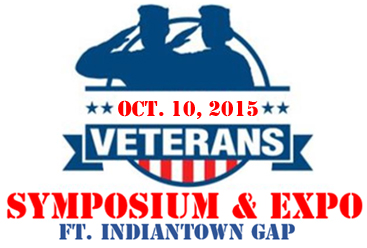 > community > commonwealth
> country
As of 31 August 2015
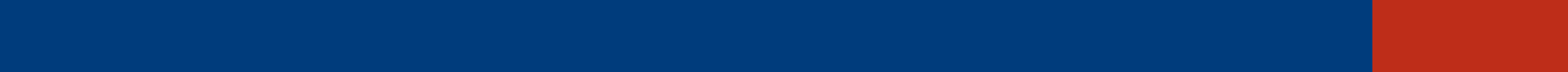 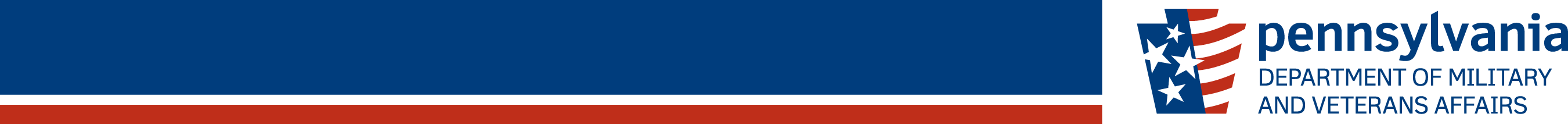 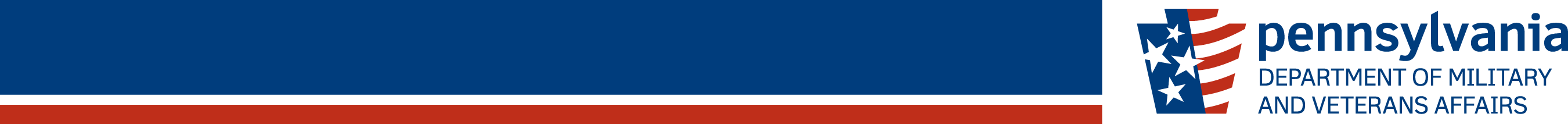 VETERANS TEMPORARY ASSISTANCE
PERSIAN GULF BONUS PROGRAM SUMMARY
$700,000
Lapse $0

 Projected Expenditures
$ 557,383

 Expended $ 142,617
172 Claimants 
on the program
585 Claimants
644 Claimants Projected
As of  31 AUG 2015
> community > commonwealth
> country
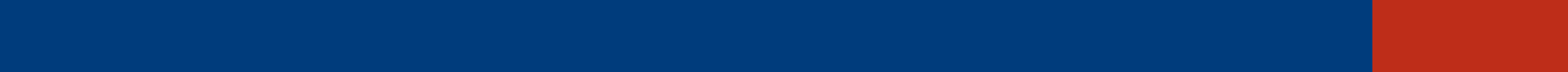 > People > Processes
> Technology
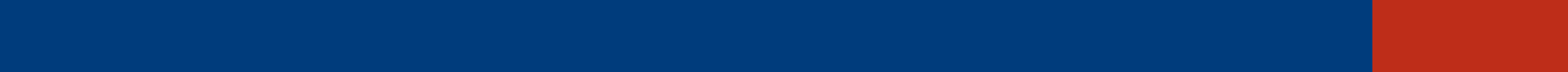 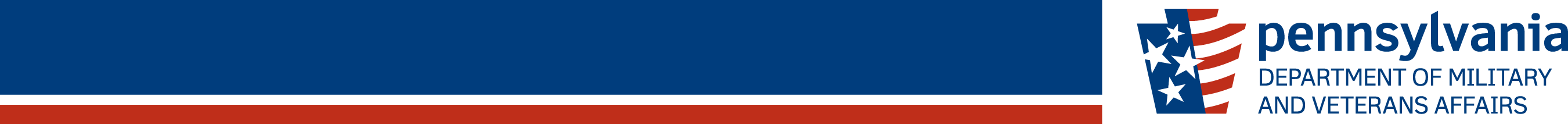 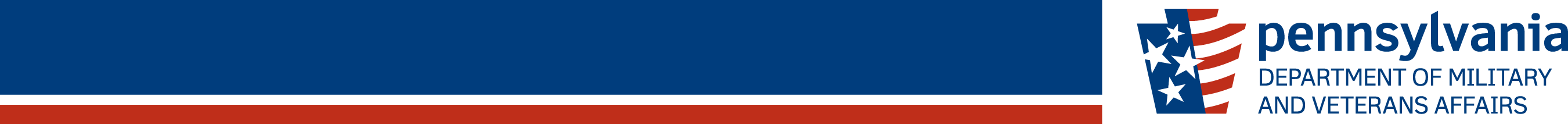 BLIND VETERANS PENSION
PERSIAN GULF BONUS PROGRAM SUMMARY
$222,000  (Proposed)
Lapse $0

Projected Expenditure
$ 171,600

Expended $ 50,400
FY 15-16
FY 13-14
FY 14-15
120 Claimants Projected
116 Claimants
118 Claimants
As of 31 AUG 2015
> community > commonwealth
> country
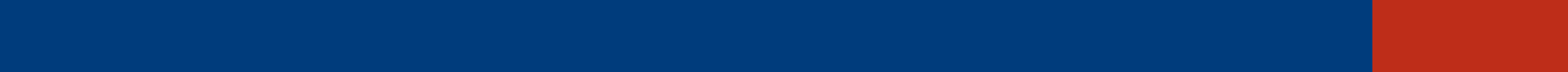 > People > Processes
> Technology
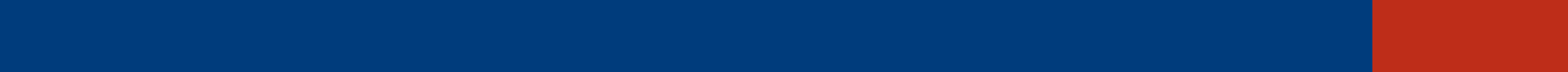 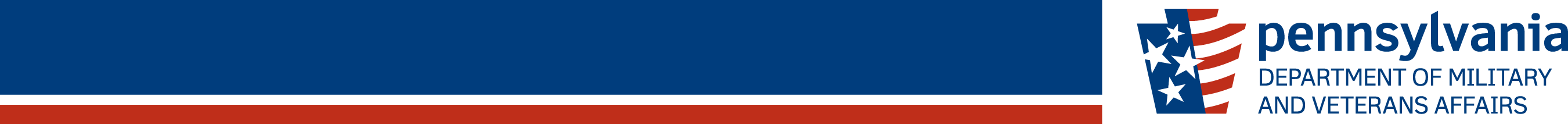 PARALYZED VETERANS PENSION
As of 31 AUG 2015
> community > commonwealth
> country
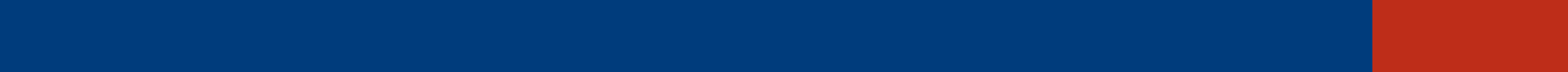 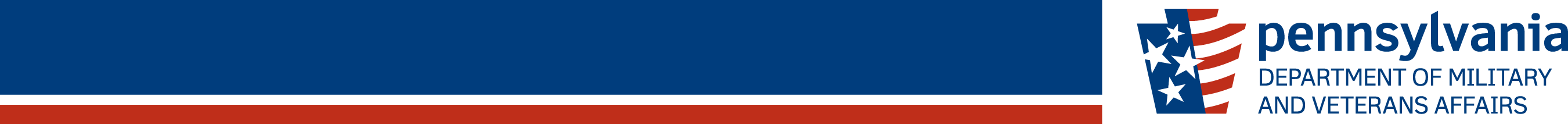 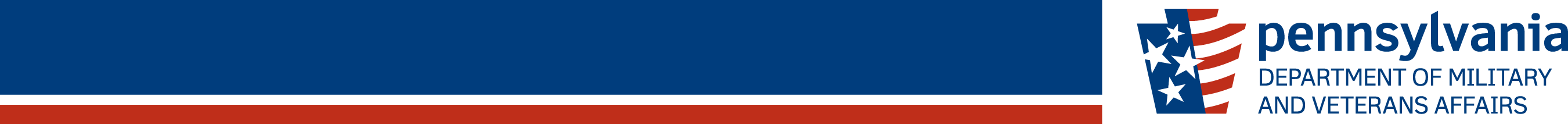 EDUCATIONAL GRATUITY
PERSIAN GULF BONUS PROGRAM SUMMARY
$601,000 (Projected)
Lapse $0

Projected Expenditure    $101,000

Expended $0
0 Claimants on the  program
As of 15 Jan 14
100 Claimants Projected
186 Claimants
104 Claimants
As of  31 AUG 2015
> community > commonwealth
> country
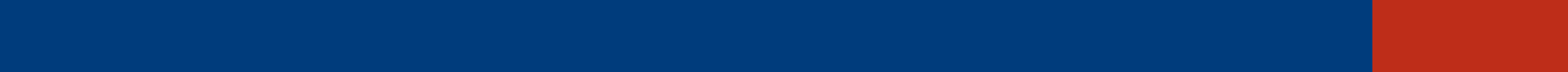 > People > Processes
> Technology
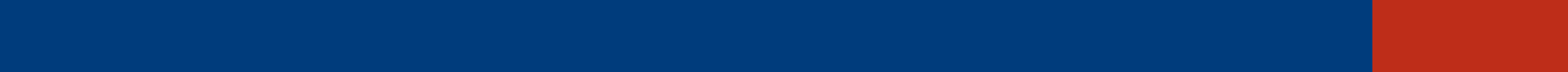 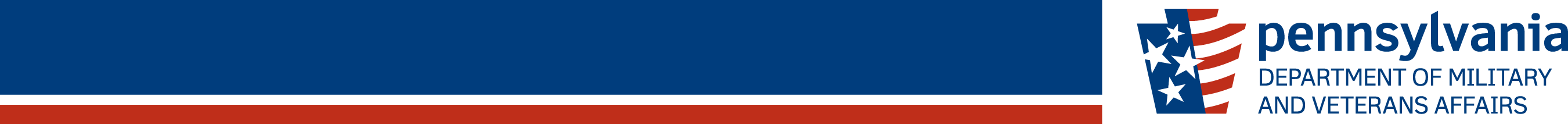 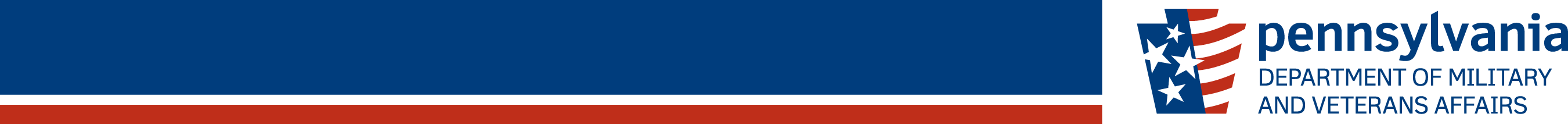 DISABLED VETERANS TAX EXEMPTION PROGRAM
PERSIAN GULF BONUS PROGRAM SUMMARY
As of 15 Jan 14
As of  31 AUG 2015
> community > commonwealth
> country
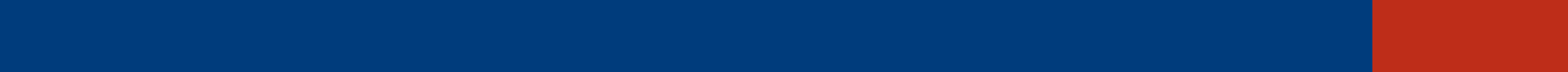 > People > Processes
> Technology
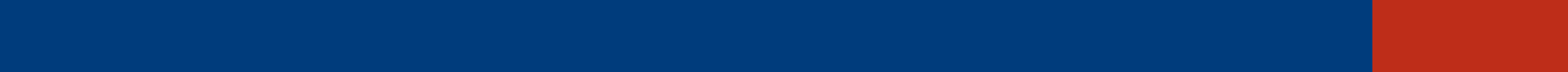 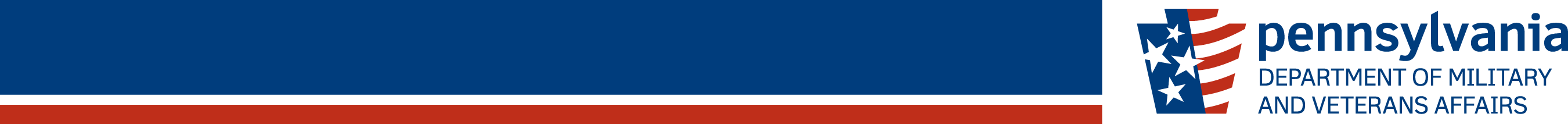 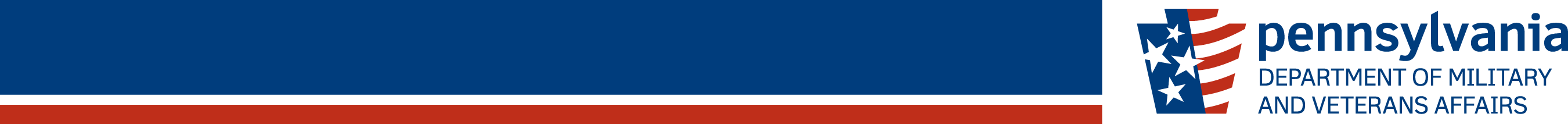 DISABLED VETERANS’ RETX PROGRAM
PERSIAN GULF BONUS PROGRAM SUMMARY
As of 15 Jan 14
*739 Applications Received since May 21, 2015
As of  31 AUG 2015
 MAY 14
> community > commonwealth
> country
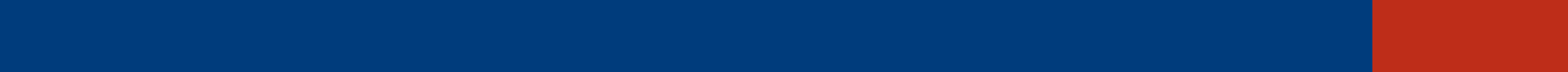 > People > Processes
> Technology
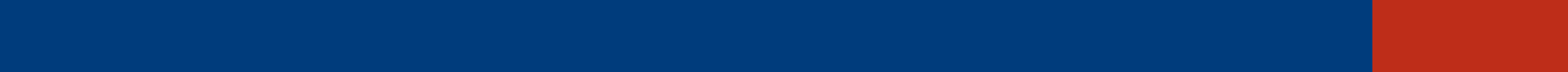 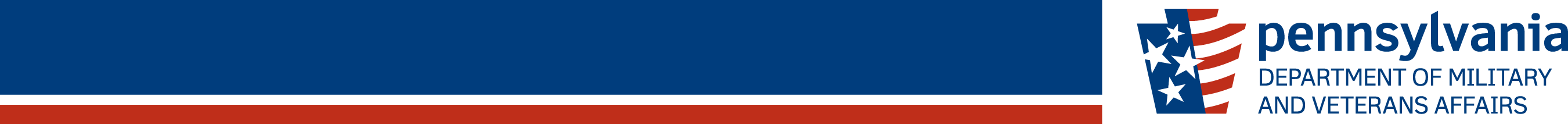 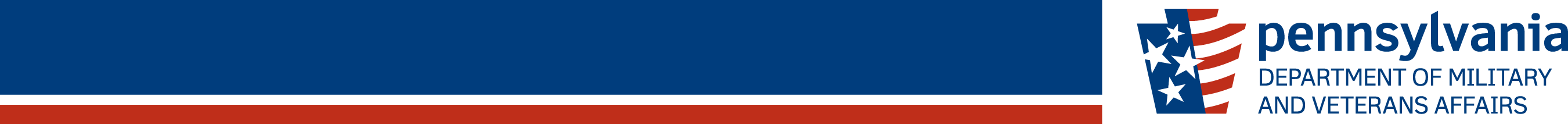 PERSIAN GULF VETERANS BENEFIT PROGRAM
PERSIAN GULF BONUS PROGRAM SUMMARY
Total Applications:  	11,592

Payments Sent:  		8,964

Total Payments:  		$3,807,312.50 

Average Payment:   	$424.73

Average Processing Time: 	 4.88 days
As of  31 AUG 2015
> community > commonwealth
> country
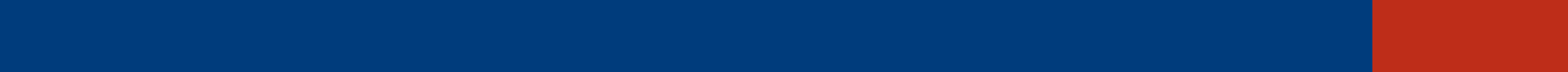 > People > Processes
> Technology
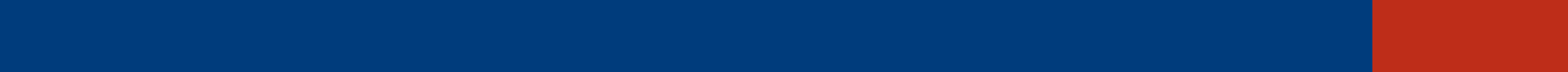 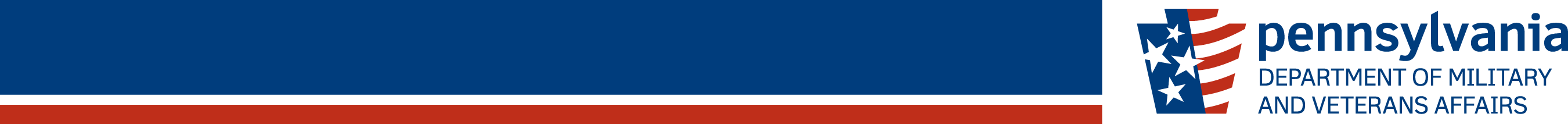 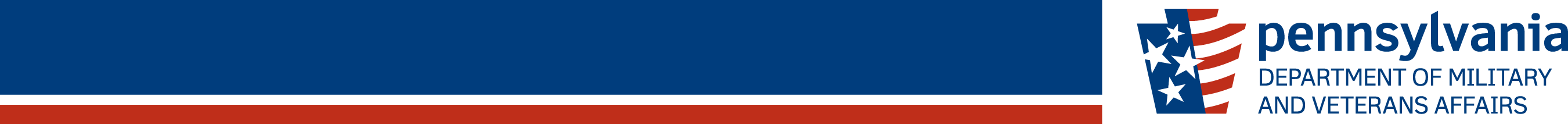 MILITARY FAMILY RELIEF ASSISTANCE PROGRAM
PERSIAN GULF BONUS PROGRAM SUMMARY
As of 15 Jan 14
> community > commonwealth
> country
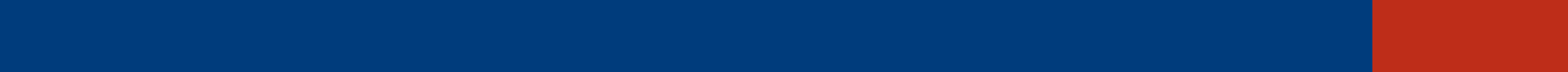 As of  31 AUG 2015
> People > Processes
> Technology
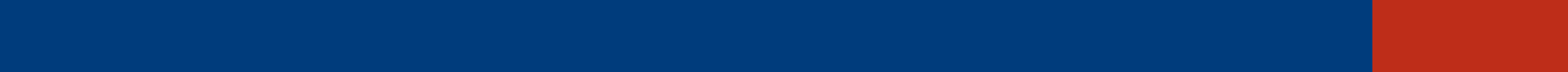 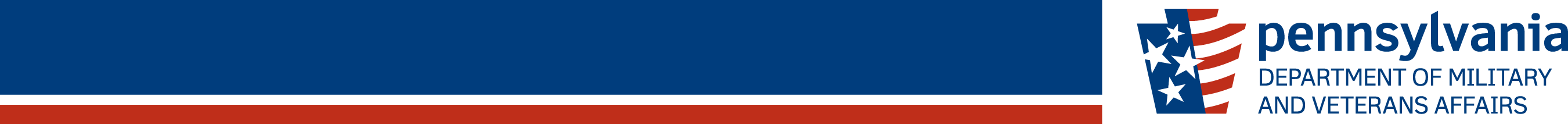 ODAGVA / ACT 66 SUMMARY
As of 31 August 15
> community > commonwealth
> country
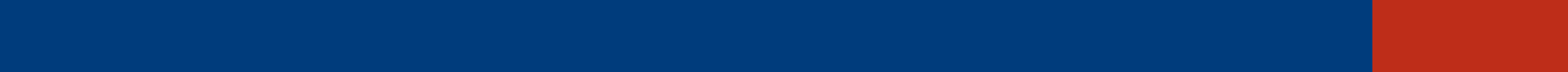 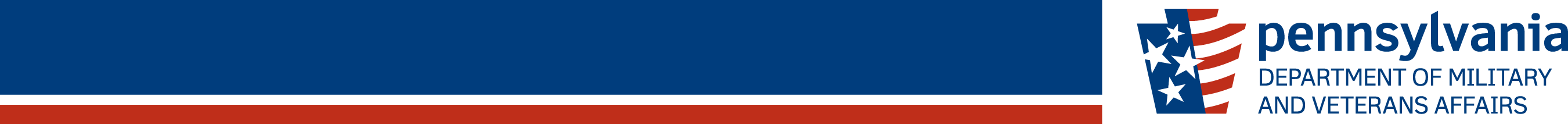 OUTREACH ENGAGEMENTS
As of 31 August 15
> community > commonwealth
> country
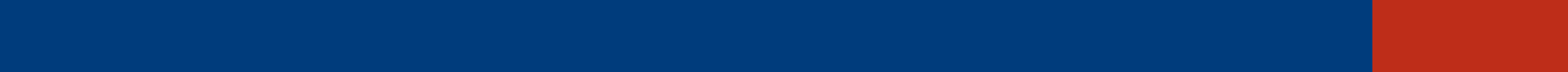 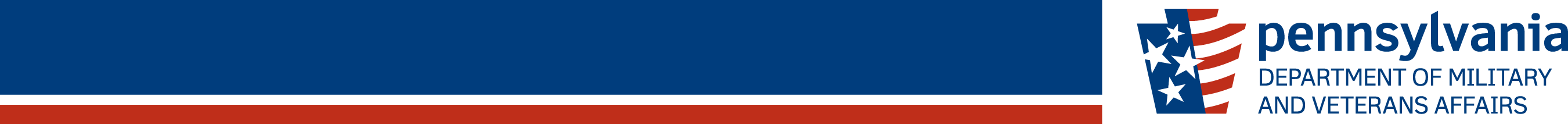 NEXT MEETING
Friday, October 2, 2015 at 10:00AM
Arrowheads Community Club
Fort Indiantown Gap
Annville, PA 17003
As of 31 August 15
> community > commonwealth
> country
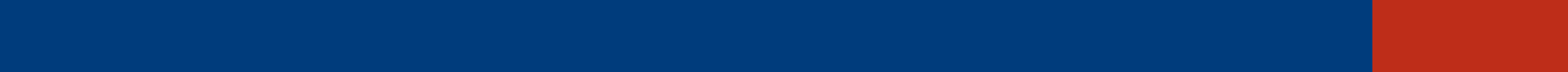